Безпечна дорога додому
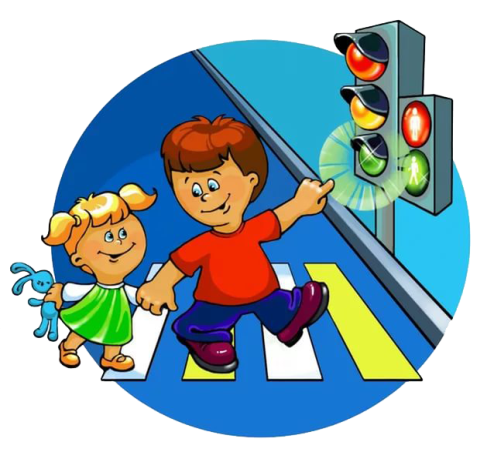 Єдиний урок 
у 2-А класі
ЗАГАДКИ
Маленькі будиночки 
містом біжать,Хлопчики й дівчатка 
в будиночках сидять.
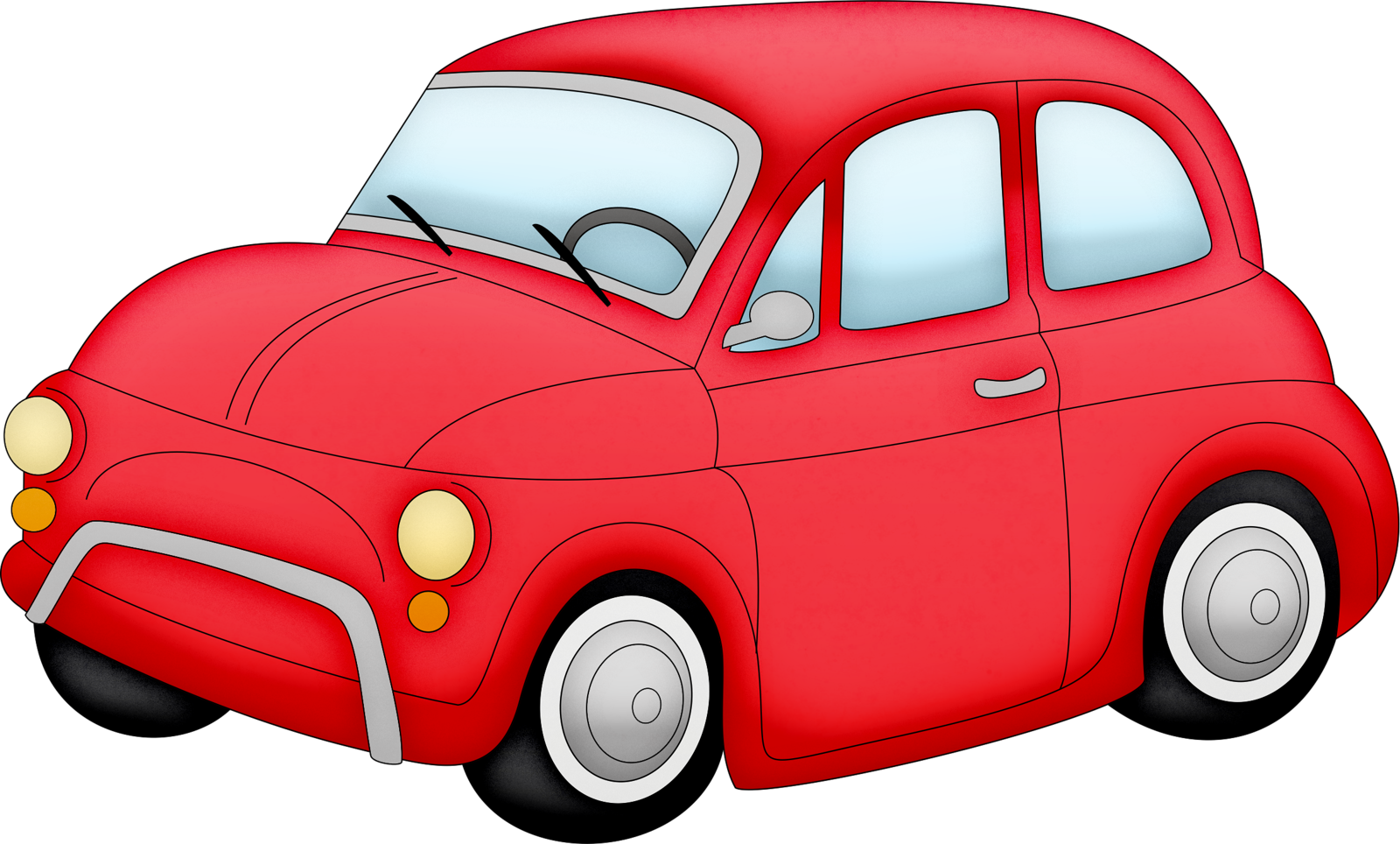 Я не їм вівса, ні сіна,Дайте випити бензину,Усіх коней обжену,Кого хоч наздожену.
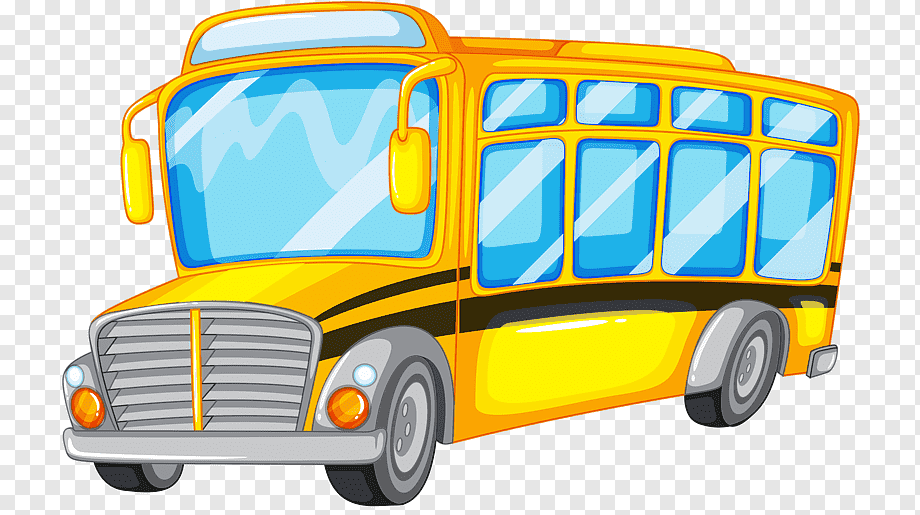 Підморгне зеленим оком – ми йдемо,Підморгне червоним оком – стоїмо.
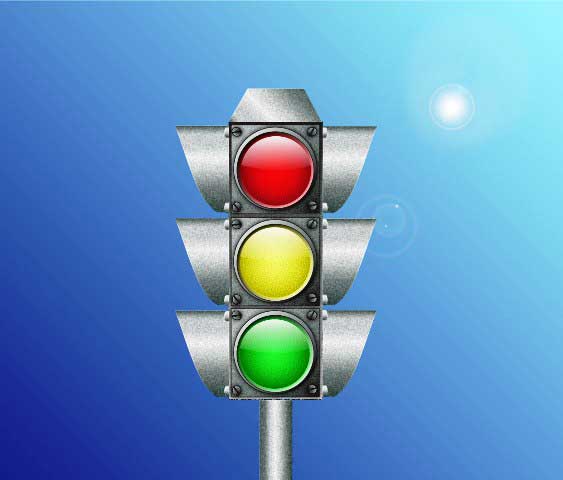 Що означає кожне око світлофора?
Червоне - треба пам’ятати:
Іти не можна, слід …………....
А жовте блимне – не хвилюйся,
Уважним будь і ………………….
Зелене – вітер, дощ чи злива,
Через дорогу йди ………………..
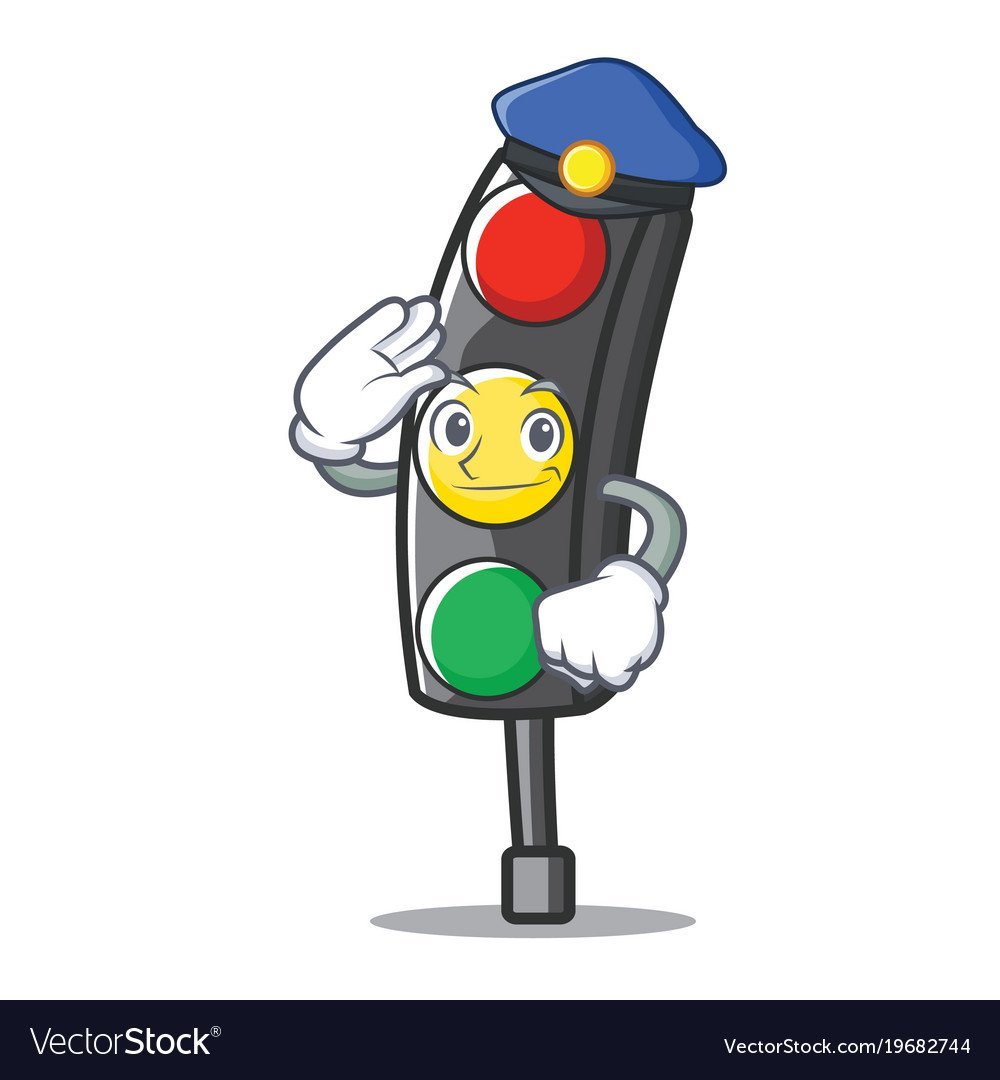 Загадки від світлофора
Ця тварина не проста:
Без копит і без хвоста.
Не гуляє, не біжить,
Серед вулиці лежить.
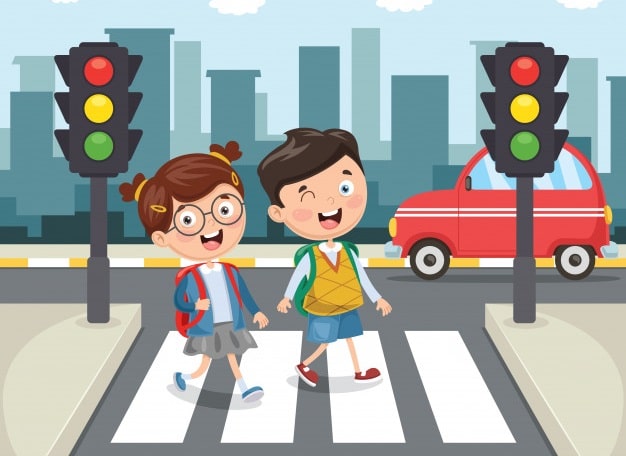 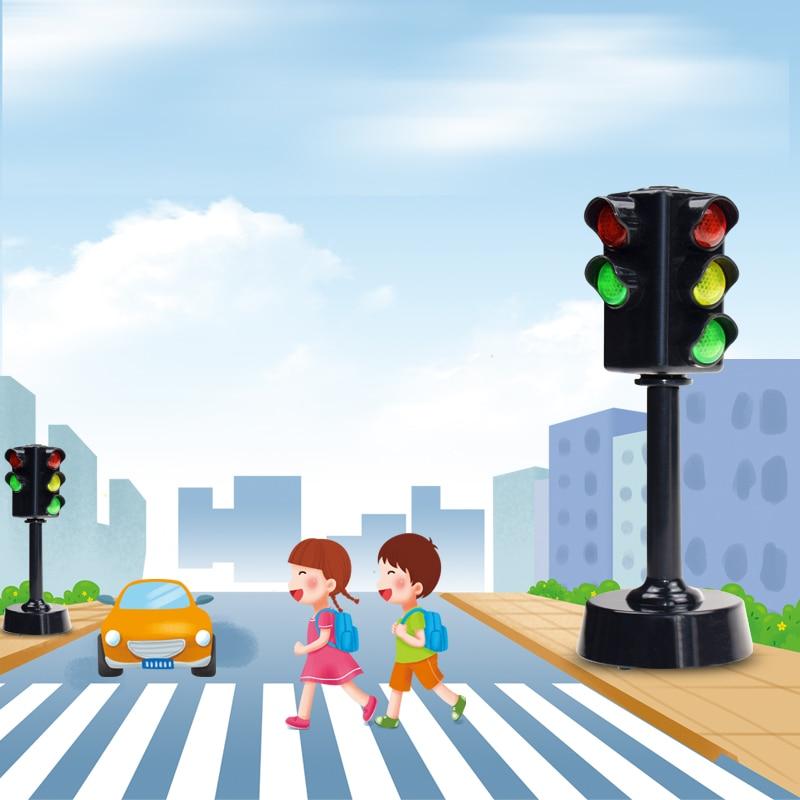 Місце, де пішоходи можуть перейти вулицю чи дорогу, позначені лініями розмітки, які називають «зебра».
Завжди шукай «зебру», 
бо вона – кращий друг пішохода!
Знаки безпечного переходу дороги
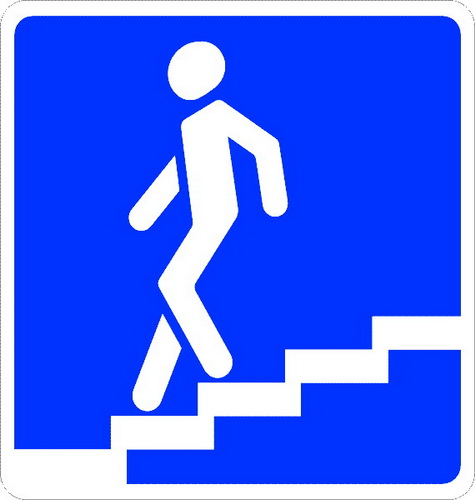 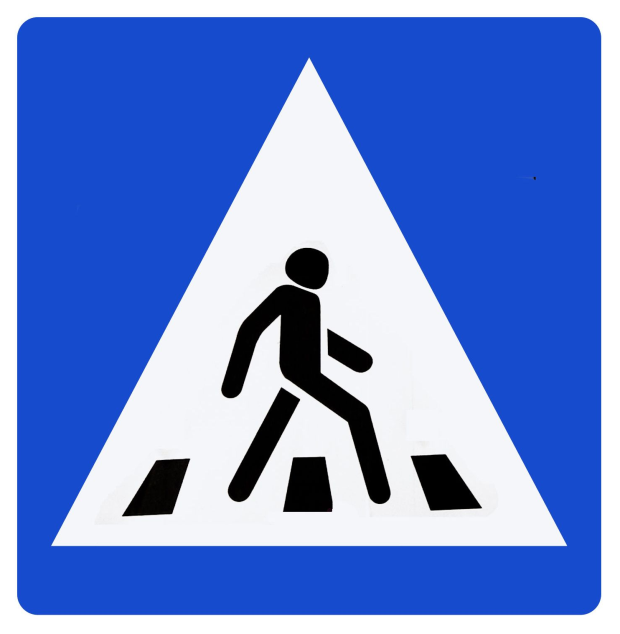 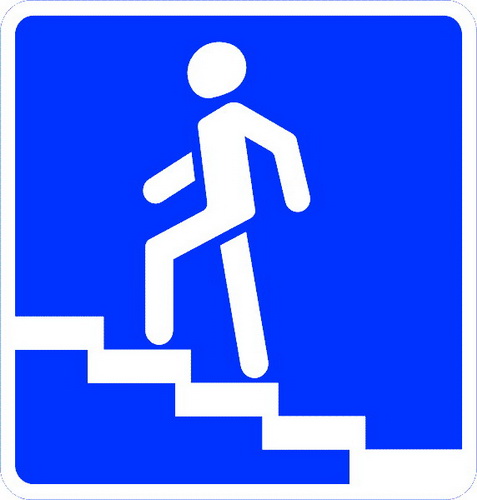 Пішохідний перехід
Надземний та підземний переходи
Знають діти всі, напевно,
Перехід бува підземний.
Під землею люди йдуть –
І безпечна їхня путь.
Нагорі біжать машини,
Проїжджають без зупину,
А внизу йде пішохід –
Дуже зручний перехід.
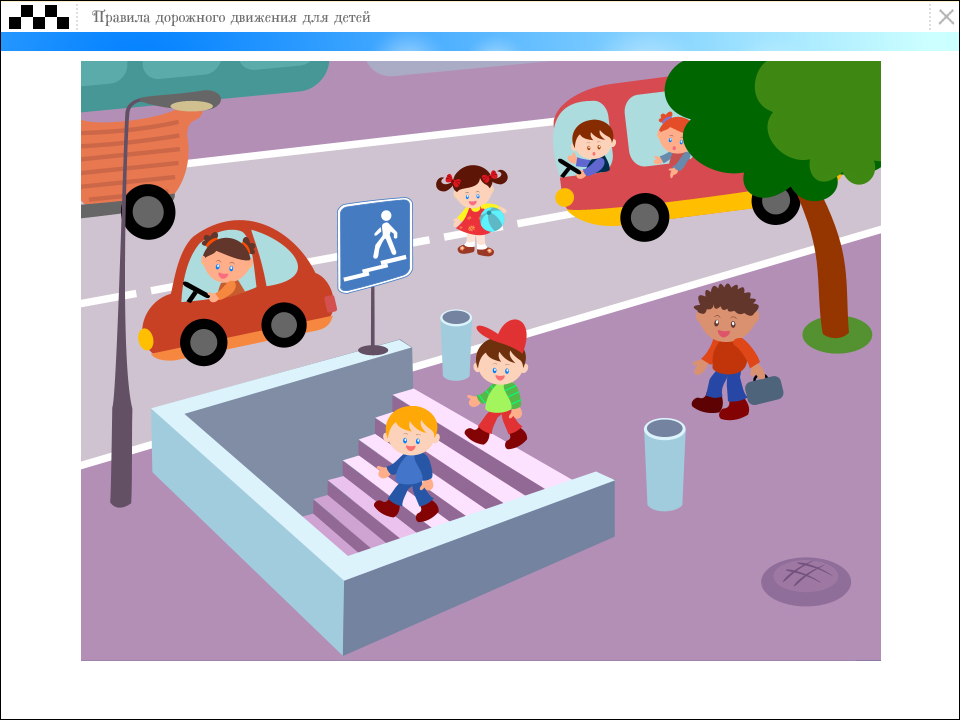 Хто з дітей неправильно переходить дорогу ?
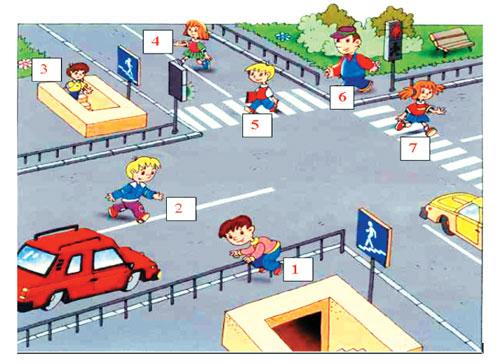 Будь обережним на дорозі !
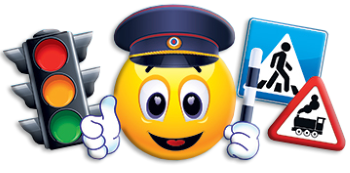 Список використаного відеоматеріалу
https://youtu.be/OSXAZCRVD1s?si=e6FOSLUlXIJ7n33d 

https://youtu.be/1Df6N1kNS0U?si=UiSeq4q-Ab3K5DDP